Multimédia
Hangok, videók
Hangok Unityben
A hangot hangforrás (Audio Source) játssza le és hallgatók (Audio Listener) segítségével hallhatjuk




A Listener tipikusan a kamerához van csatolva
A Main Camera alapból rendelkezik Listenerrel.
(Csak egy lehet belőle színterenként)
A térbeli pozíció alapján térbeli hatásokat is szimulálhatunk
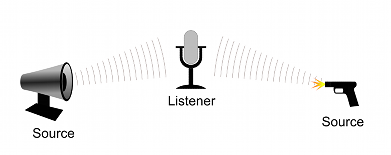 Hangok importálása
A legelterjedtebb hangfájl formátumokat támogatja
aiff, wav, mp3, ogg.
Importáljunk be néhány hangmintát: Assets.zip
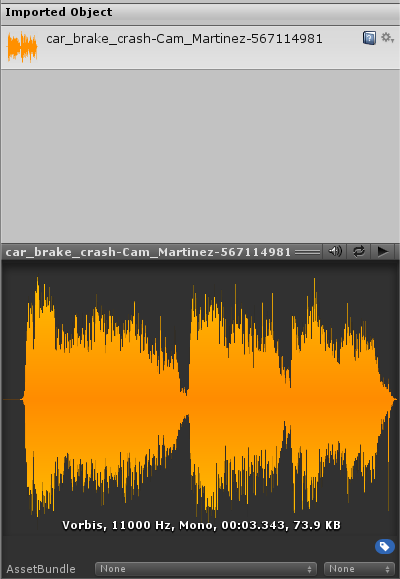 Hangforrások létrehozása
Aduk hozzá a jelenethez a rendőrautó modellt, ez lesz a mozgó hangforrás
Adjunk hozzá Audio Source komponenst és az AudioClip-hez kössünk be egy betöltött hangfájlt (Police Siren).

Play On Awake: állítsuk be! (Alapból is be van állítva)
Játsszuk le a jelenetet!
Scene módban is tesztelhetjük: 

Alapvető paraméterek: hangerő (Volume) és lejátszási sebesség („hangmagasság”, Pitch)
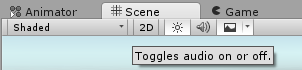 3D hangok
Állítsuk be a 3D hatást
Spatial Blend: 0 → 1
Keringessük a kamera körül a hangforráshoz tartozó játékobjektumot
Hozzunk létre egy üres játékobjektumot, tegyük a kamerával egyező pozícióba
Kössük be alá a hangforrás játékobjektumát
Toljuk ki kicsit az x-tengely mentén a forrást
Tegyük az üres játékobjektumra a forgató scriptet: Scripts → Rotate.cs
A hangforrás ugyanúgy fog körözni a szülő objektum körül, mint korábban a bolygók a nap körül
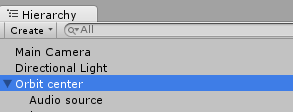 3D hangok
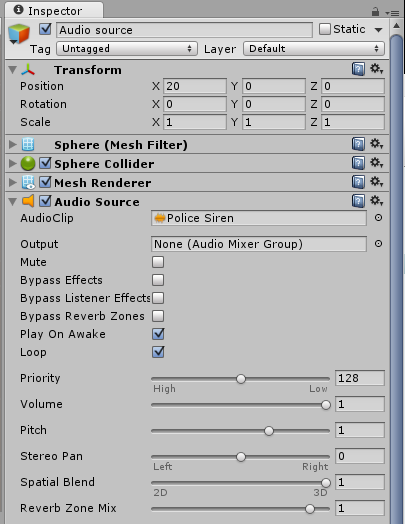 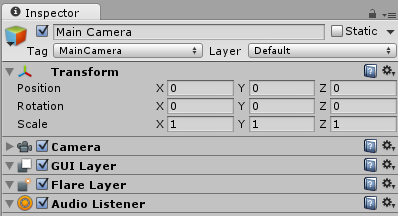 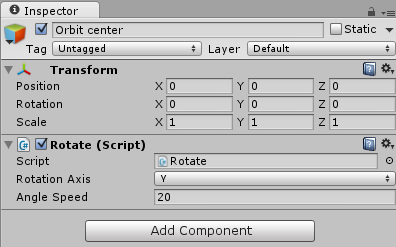 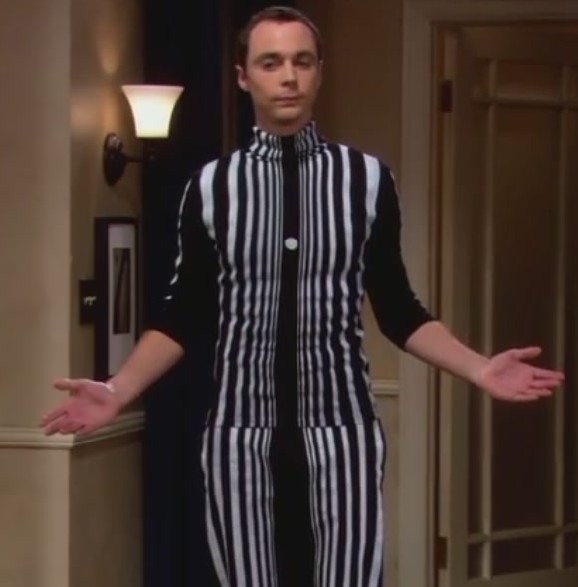 Doppler hatás
Ha a megfigyelőhöz képest mozog a hangforrás, módosul a megfigyelő által érzékelt frekvencia.
   (sebesség+hangmagasság)
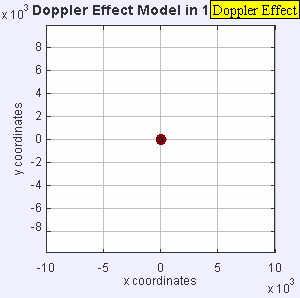 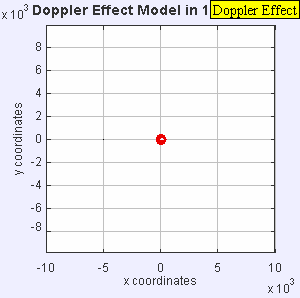 [Speaker Notes: Képek forrása: wikipedia, http://www.medciencia.com/wp-content/uploads/2013/03/sheldonDoppler.jpg]
Doppler hatás Unityben
Automatikusan számolja a 3D pozíciókból
Gyengíthető/erősíthető a hatása
Audio Source komponens/3D Sound Settings/Doppler level


Hozzunk létre egy, a kamera előtt elhaladó hangforrást!
Új rendőrautó modell, a meglévőt inaktiváljuk
Adjunk hozzá hangforrás komponenst
Tegyük rá a mozgató scriptet: Scripts → Move.cs
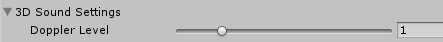 Doppler hatás Unityben
Állítsuk be úgy a jelenetet, hogy a rendőrautó elhúzzon a kamera előtt!
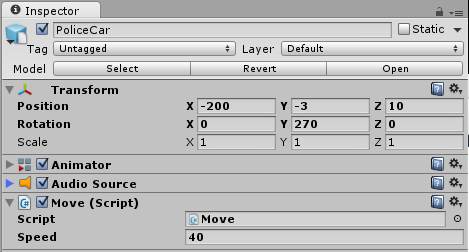 Távolság szerinti csillapodás
A hangforrásnál beállítható, hogy a távolság függvényében hogyan változzon a hangerő
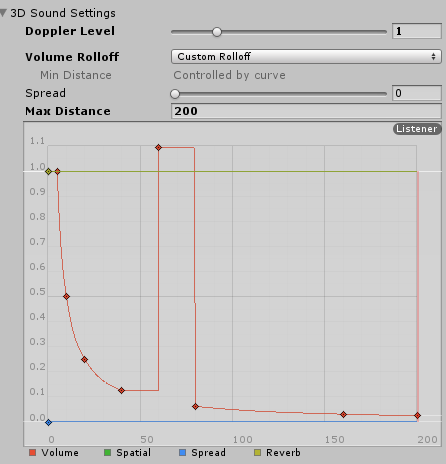 Reverb zone
A listener pozíciójától függő visszhang
Ha a hallgató a zónán belül van, a Reverb zone hatással lesz az észlelt hangra

Hozzunk létre egy Reverb zone-t!
Adjuk hozzá a jelenthez a Simple Tunnel modellt
Scale factor: kb. 30
Adjunk a tunnel-hez egy Reverb zone komponenst
Reverb zone
A zóna gömb alakú, a zóna közepe az objektum pozíciója
A Min distance alatt teljes a visszhang, a Max distance fölött nincs, közte interpolál
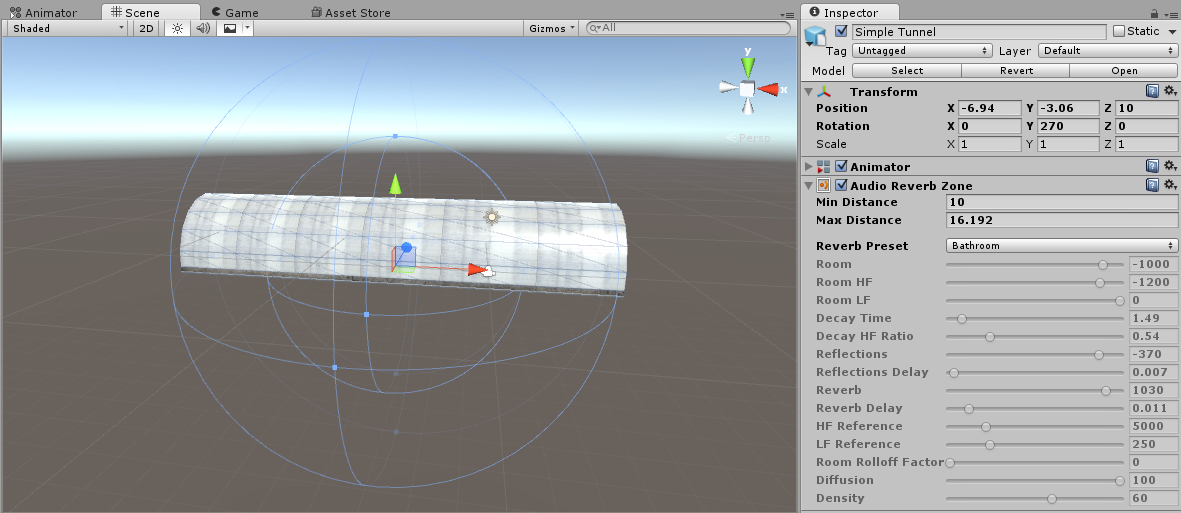 Feladatok
Mindhárom feladatot próbáljunk ki play mode-ban
Vezessük keresztül az autót az alagúton
Pl. a fóliákon szereplő transzformációkkal jó lesz
A kamera egyelőre maradjon a helyén

Tegyük a kamerát az alagútba

A rendőrautó ne mozogjon, de a kamerát mozgassuk végig az alagúton keresztül a rendőrautó felé, a Move script segítségével
Lejátszás scriptből
Ha a rendőrautó elég közel ér a kamerához, adjon ki fékező hangot és kapcsolja ki a szirénát
Lépések:
Hozzunk létre egy üres játékobjektumot: „Player”, állítsuk be a tag-jét „Player”-re
Rendeljünk hozzá collidert, kinematikus rigidbodyt és húzzuk be alá a kamerát
Adjunk a rendőrautóhoz egy üres gyerek játékobjektumot („Crash”), adjunk hozzá collidert, kinematikus rigidbodyt
A Crash collidere legyen trigger
A Crash-hez adjunk egy új AudioSource-t is
Adjunk hozzá egy új scriptet: Crash.cs
Crash script
public class Crash : MonoBehaviour {
    public AudioSource siren;
    public AudioSource crash;
    public AudioClip crashClip;

    void Start () {
        crash = GetComponent<AudioSource>();
   }

    void OnTriggerEnter(Collider other)  {
        if (other.tag == "Player")   {
            crash.PlayOneShot(crashClip, 1.0f);
            siren.Stop();
        }
    }
}
Crash script
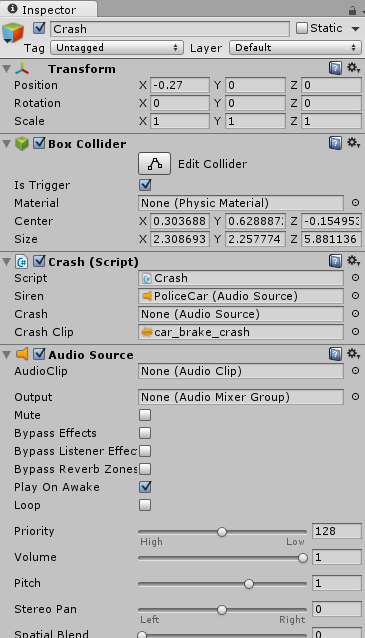 A Crash scriptnél crashClip-nek állítsuk be a car_brake_crash hangot
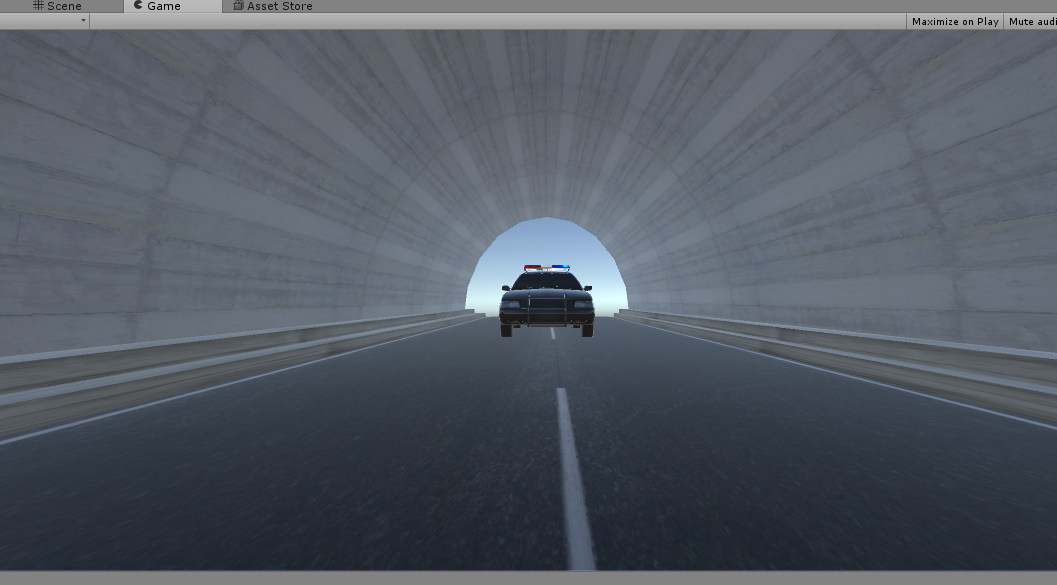 Hang kapcsolgatás billentyűzettel
Hozzunk létre egy rendőrautót követő kamerát
A space lenyomásával legyen ki-be kapcsolható a sziréna hangja
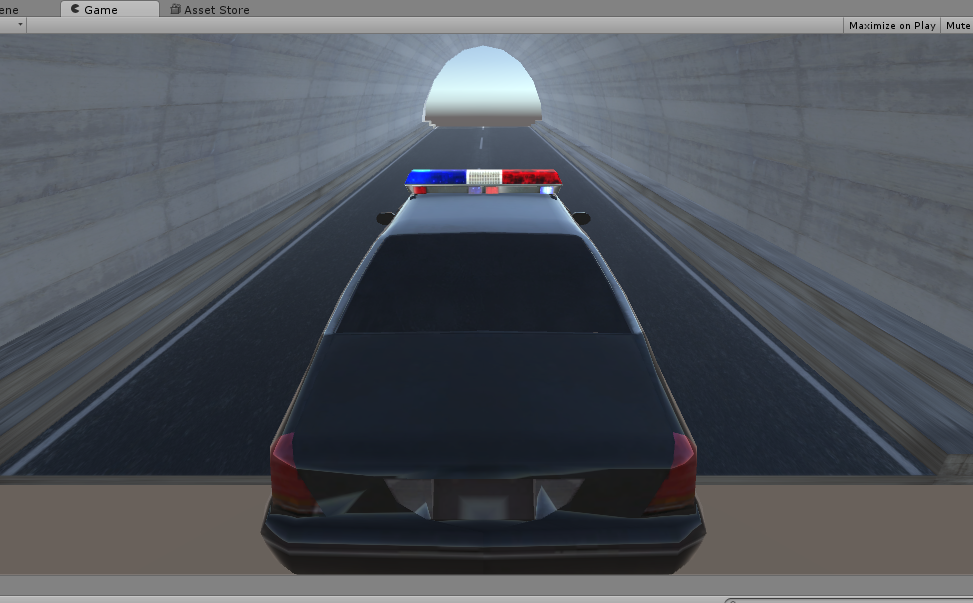 Hang kapcsolgatás billentyűzettel
Másoljuk le a fő kamerát és tegyük be a rendőrautó alá, „Follow Camera” néven
Lőjük be a kamera pozícióját, hogy a rendőrautót kövesse
A rendőrautóhoz adjunk egy új scriptet, ami a szirénát fogja kapcsolgatni: ToggleSiren.cs

Megjegyzés: a kamera és a rendőrautó egymáshoz képesti pozíciója kicsit „zizeg”, érdemes kikapcsolni a doppler hatást és/vagy a 3D hangot
Kapcsolgató script
public class ToggleSiren : MonoBehaviour {
    public AudioSource source;

    void Start () {
          source = GetComponent<AudioSource>();
    }

    void Update () {
        if (Input.GetKeyDown(KeyCode.Space))  {
            if (source.isPlaying)   {
                source.Stop();
            }
            else  {
                source.Play();
            }
      }
   }
}
Feladat
Az előző mintájára írjunk egy új scriptet, ami kikapcsoláskor folyamatosan elhalkítja a szirénát: ToggleSirenFade.cs

Tipp: source.volume jelöli a hangforrás hangerejét
Time.deltaTime alapján lehet csökkenteni a hangerőt
Megoldás
public class ToggleSirenFade : MonoBehaviour {

    public AudioSource source;
    [Range(0.01f,10.0f)]
    public float fadeTime = 1.0f;
    bool isFading = false;

    void Start() {
        source = GetComponent<AudioSource>();
    }

    void Update() {
        if (isFading)  {
            source.volume -= Time.deltaTime / fadeTime;
            if (source.volume < 0.01f)   {
                source.Stop();
                isFading = false;
            }
        }

        if (Input.GetKeyDown(KeyCode.Space))  {
            
            if (source.isPlaying)  {
                source.Stop();
                isFading = true;
            }
            else {
                source.volume = 1.0f;
                source.Play();
            }
        }
    }
}
Effektek (szűrők)
A Unity sok „hagyományos” hangeffektet tartalmaz
Reverb, echo, distortion stb.
Ezeket többféleképp lehet használni:
A hangforrás mellé tesszük: csak a hangforrásra van hatással
A hallgató mellé tesszük: mindenre hatással van, amit a hallgató hall
Mixerben (később): tetszőlegesen variálhatjuk
Feladat
Próbálgassuk a szűrőket

Hozzunk létre egy új üres objektumot („Scale”)
Rendeljünk hozzá egy hangforrást, clippel: Reference Scales_On C

Először próbálgassuk az új objektumon a szűrőket
Ajánlatos kikapcsolni a szirénázást…
Kapcsoljuk vissza a szirénázást és tegyünk hallgatóra szűrőt
A Scale objektumot a továbbiakhoz kikapcsolhatjuk…
Unity keverő
Unity-ben keverőket is létrehozhatunk: AudioMixer objektumok
Egyszerre több is lehet, hierarchiákat is definiálhatunk

Szerkesztés: Window/Audio Mixer (vagy duplaklikk az AudioMixer objektumon)
Unity keverő
Hozzunk létre egy keverőt: MusicMixer
Hozzunk létre egy-egy csoportot (Group) minden Sounds/music könyvtárban lévő hangsávhoz




Hozzunk létre egy üres játékobjektumot a zene lejátszáshoz: „Music”
Hozzunk létre alá egy-egy gyereket hangforrással minden zenesávhoz
Kössük be a megfelelő group-ot a hangforrásokhoz kimenetként
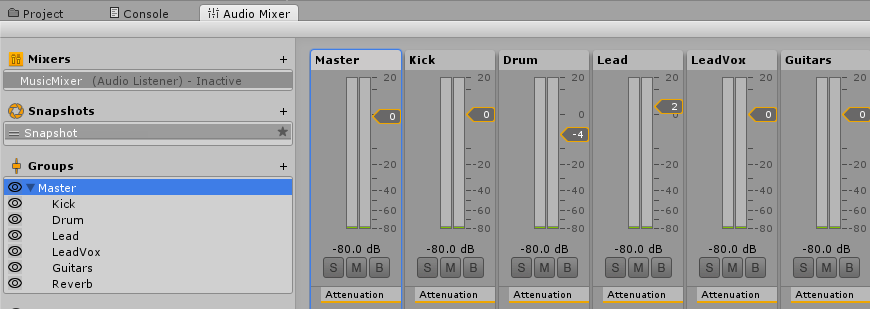 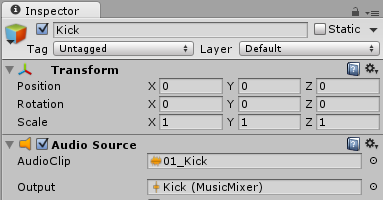 Hierarchia
A szülő effektjei minden gyerekre hatással vannak

Megjegyzés: a hangerő (Attenuation) is effekt, minden csoportnak van ilyenje
Pl.: a Master group hangerőszabályzója minden mást is állít a mixeren belül
Tehetünk a Masterre más effektet is, pl. Distortion
Az egy hierarchiaszinten lévő testvérek effektjei nincsenek hatással egymásra
Így lehet független sávokat létrehozni
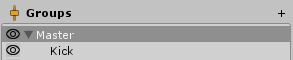 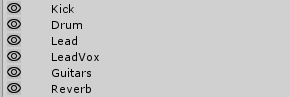 Play mode
Play mode közben történő szerkesztést engedélyezni kell
A szokásos működéssel ellentétben a módosítások play mode-ból való kilépéskor is megmaradnak!
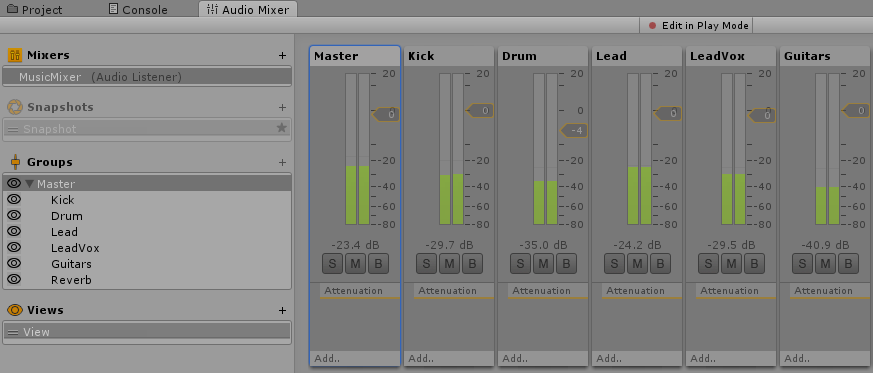 effekt hozzáadás
effektek (kivéve a hangerő) figyelmen kívül hagyása
sáv némítása
csak az adott sáv lejátszása
Feladat
A háttérzenében a lábdob legyen jó hangos
Az ének legyen halkabb
Az akkordozós gitárok legyenek torzítottak és legyen rajtuk flanger
Nézetek (View-k)
Meg lehet szabni, hogy a mixerben melyik groupok látszódjanak, ezeket el is lehet menteni
A lejátszást nem befolyásolja, csak a mixerben való megjelenést
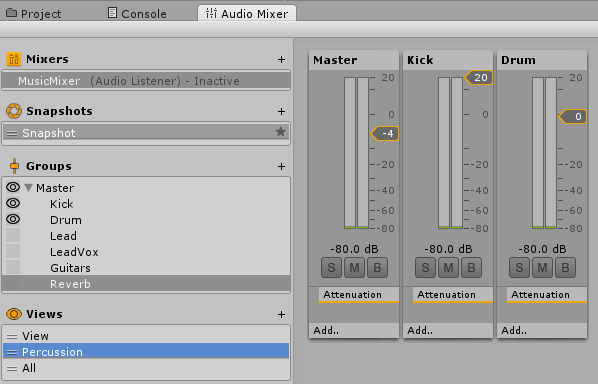 Sávok átirányítása
Egy vagy több group kimenetét átirányíthatjuk egy vagy több másik groupba
Így pl. közös effekteket rakhatunk több sávra is
Hatékonysági okokból is hasznos
Ha egy effektet minden sávra külön alkalmazunk, az lassabb, mintha minden sávot átirányítunk egy külön groupba és arra tesszük rá az effektet (pl: Reverb eléggé processzorigényes)
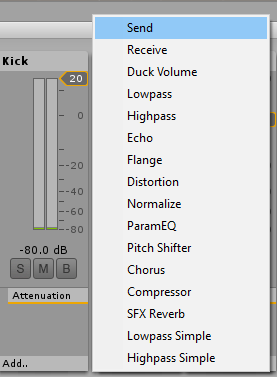 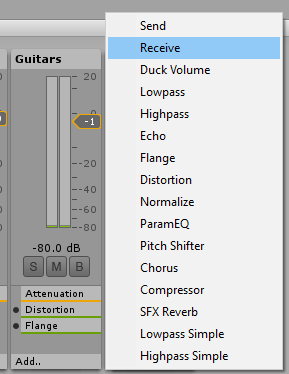 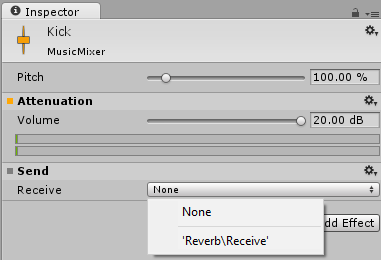 Feladat: gitár visszhang
Adjunk visszhang effektet (Reverb) minden gitárhoz

Hozzunk létre egy új group-ot: „Reverb”
Az új grouphoz adjunk egy Reverb effektet
Érdemes a reverb effekt „Room” paraméterét feltolni

Irányítsuk a gitár sávokat az új groupba
Érdemes a send levelt nagyra állítani
Feladat: gitár visszhang
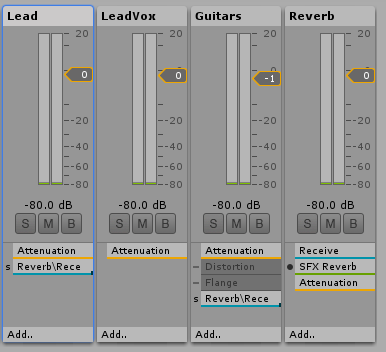 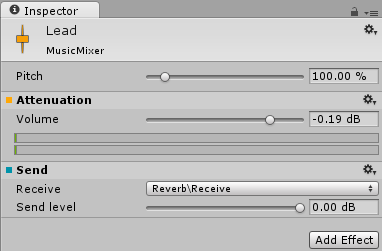 Mixer hierarchia
Hozzunk létre egy új mixert a „játék”-beli hanghatásokhoz: „SFxMixer
Adjunk hozzá egy új group-ot, ami a sziréna hangját fogja állítgatni
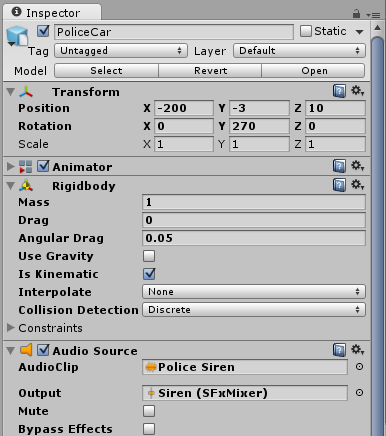 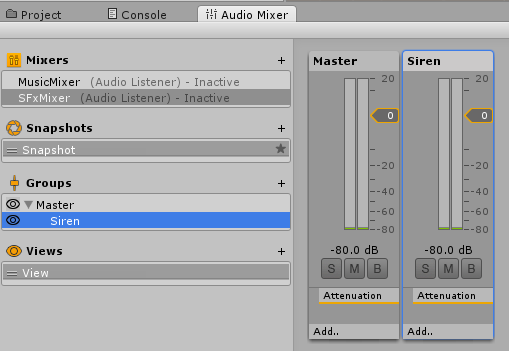 Mixer hierarchia
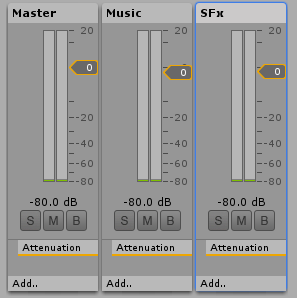 Hozzunk létre egy új mixert, ami az összes hangot (háttérzene és játékhangok) összefogja: „MasterMixer”
Hozzunk létre benne 2 csoportot: Music és Sfx


Adjuk hozzá a MusicMixert és az SFxMixert: húzzuk a MasterMixerre a két másik mixert
Felugrik egy ablak ahol kiválaszthatjuk, hogy az alárendelt mixer melyik group-hoz lesz hozzárendelve
A MasterMixerrel így külön kontrollálható a háttérzene és a játékhangok
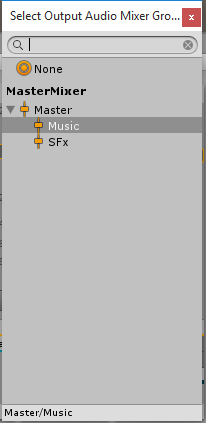 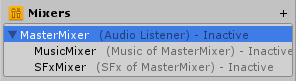 Snapshotok
Adott keverőbeállítást el is lehet menteni, ezek a snapshotok
Scriptből lehet köztük váltogatni, átmosni

Hozzunk létre 2 snapshotot
Az egyikben a játékhangok valamivel hangosabbak legyenek, mint a zene („InGame”)
A másikban a zene legyen jóval hangosabb („Paused”)
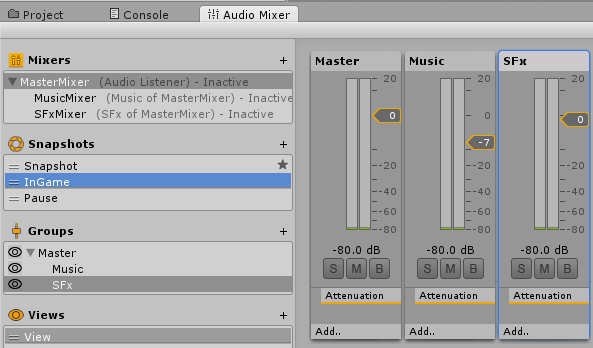 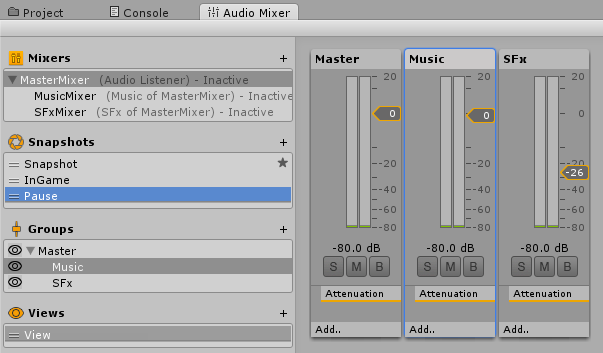 Játékmenü
Hozzunk létre egy egyszerű menüt (GUI) és Escape-re lépjünk ki a menübe
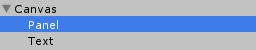 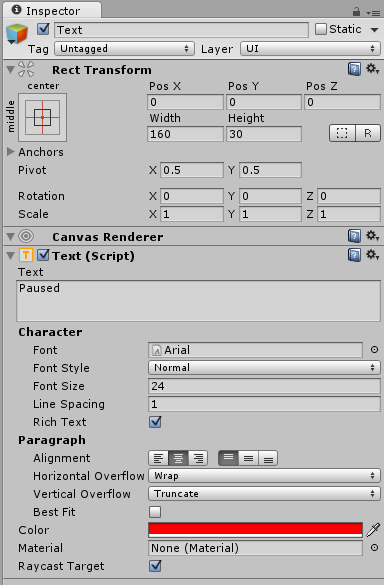 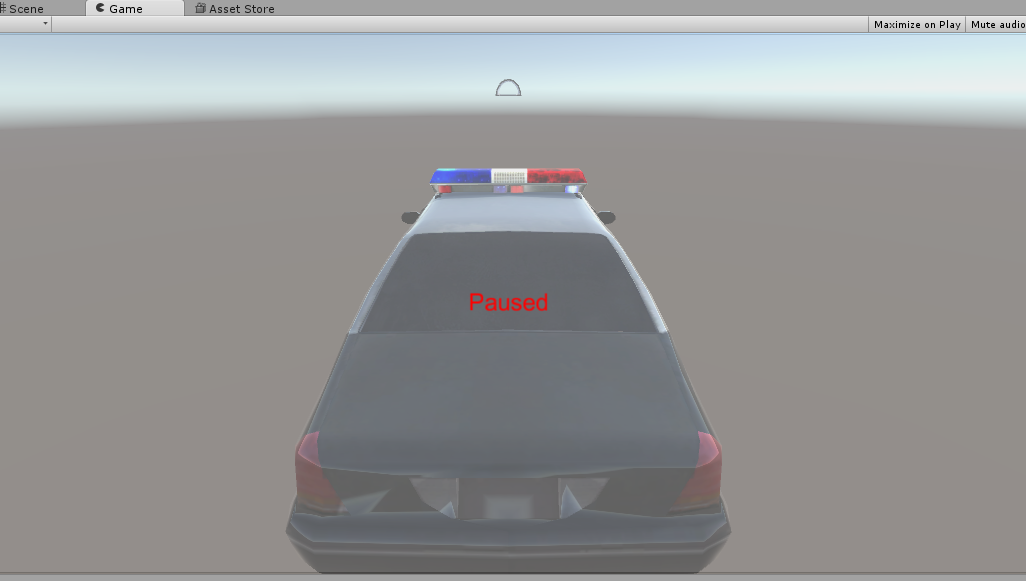 Játékmenü
Adjunk hozzá egy üres játékobjektumot a jelenethez
Rendeljünk hozzá egy új scriptet: Pause.cs

using UnityEngine.Audio;

public class Pause : MonoBehaviour {
    bool paused;
    public GameObject canvas;
    public AudioMixerSnapshot inGameSnapshot;
    public AudioMixerSnapshot pausedSnapshot;

    void Start () {
        paused = false;
        inGameSnapshot.TransitionTo(0.01f);
    }

    void Update () {
        if (Input.GetKeyUp(KeyCode.Escape)) {
            paused = !paused;
            canvas.SetActive(paused);
            if (paused) {
                pausedSnapshot.TransitionTo(0.01f);
                Time.timeScale = 0;
            }
            else {
                Time.timeScale = 1;
                inGameSnapshot.TransitionTo(1.0f);
            }
        }
   }
}
Átmenet beállítása
A paraméterekhez megadható, hogy transition esetén milyen módon interpolálódjon
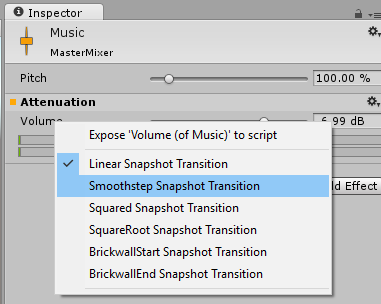 Mixer paraméter scriptelése
Oldjuk meg, hogy a játék hangerejét a menüből lehessen vezérelni!
Adjunk a canvashoz egy új scrollbart
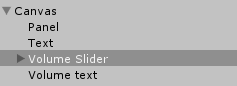 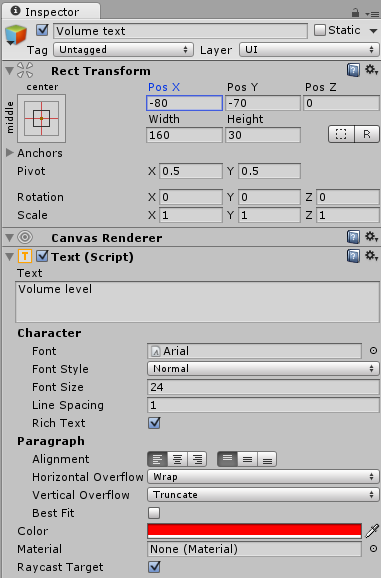 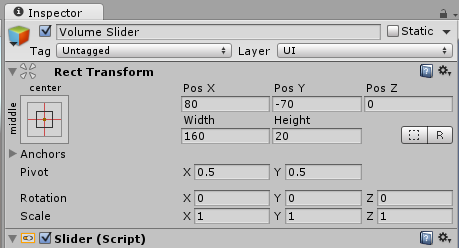 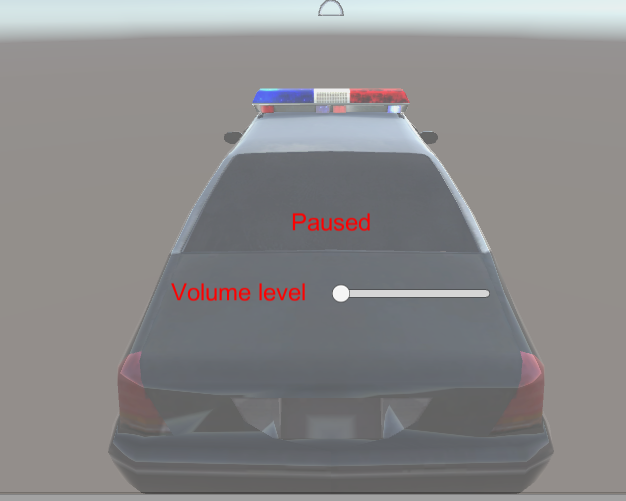 Mixer paraméter scriptelése
A mixer paraméterhez be kell állítani, hogy scriptből is látszódjon
Ha beállítjuk, nem lehet snapshotban használni
Állítsuk be a fő hangerőt exposed-ra és nevezzük át MasterVolume-ra!
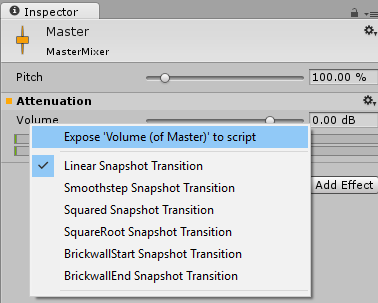 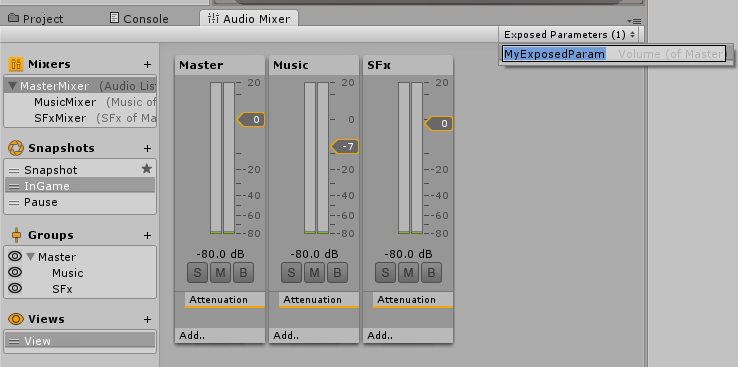 Mixer paraméter scriptelése
Hozzunk létre egy üres játékobjektumot: „VolumeControl”
Adjunk hozzá egy új scriptet: VolumeControl.cs

using UnityEngine;
using System.Collections;
using UnityEngine.Audio;

public class VolumeControl : MonoBehaviour {

    public AudioMixer mixer;
    
     public void setVolume(float volume) {
            mixer.SetFloat("MasterVolume", volume);
    }
}
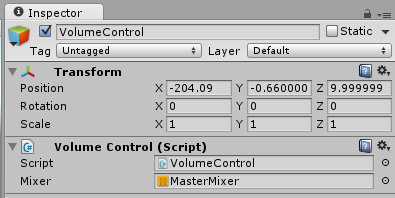 Mixer paraméter scriptelése
Kössük hozzá a sliderhez a scriptünket!
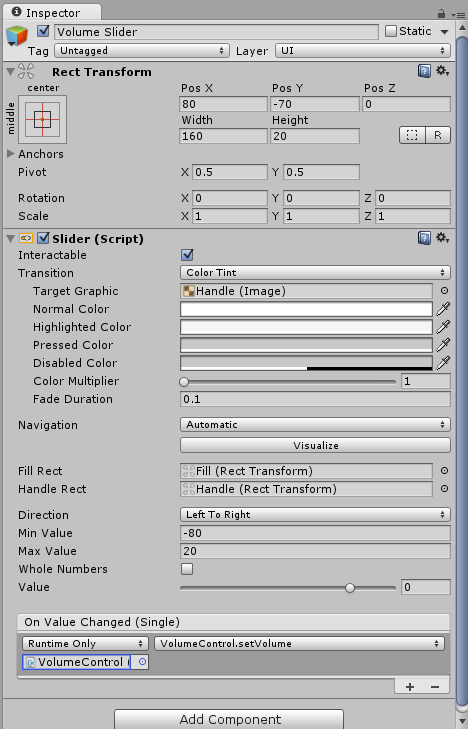 Videó lejátszás
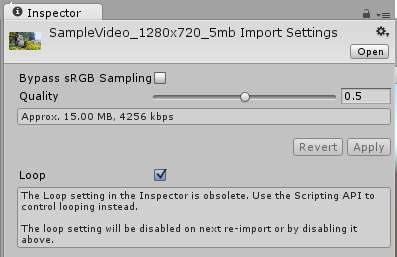 Movie Texture: speciális textúra, ugyanúgy működik mint bármely más textúra
QuickTime kell a betöltéshez (!)
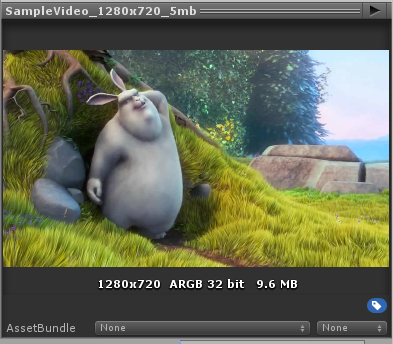 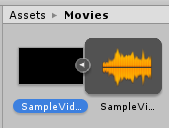 Videótextúra
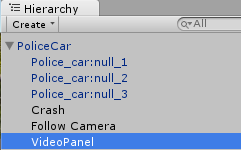 Hozzunk létre egy új materialt: „VideoMat”
Shader: Unlit/Texture
Állítsuk be a videót textúrának
Adjunk a jelenethez egy új síkot, állítsuk be, hogy látható legyen a kamerából (pl. rendeljük a kamera alá)
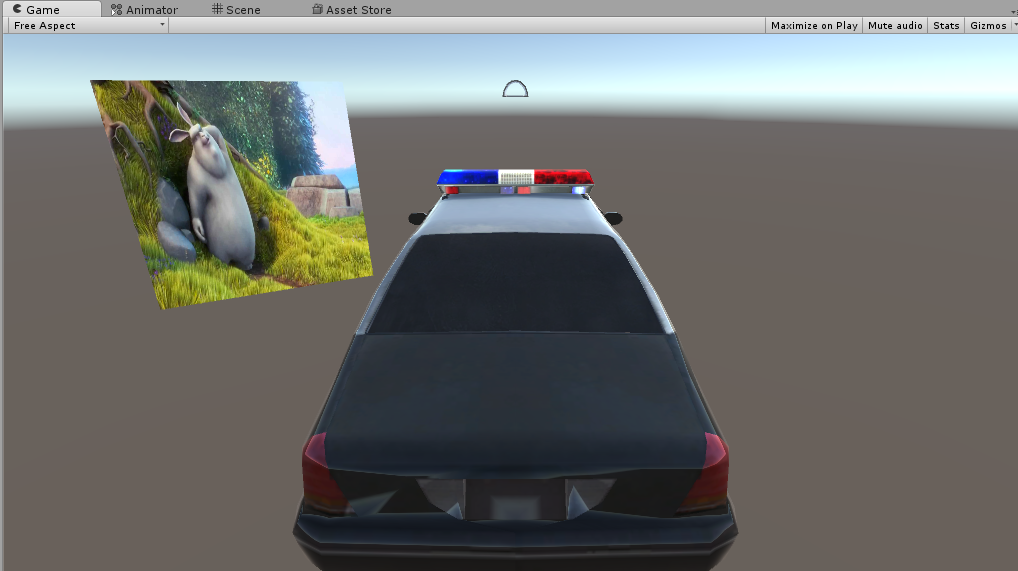 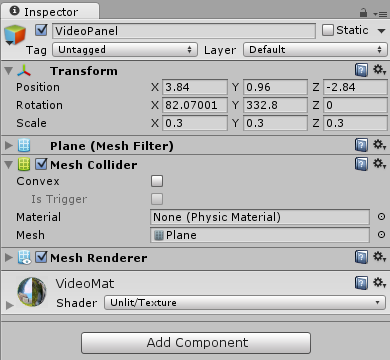 Videótextúra
Indítsuk el a jelenetet!
Nem játssza le a videót, és nincs hangja.
A lejátszás nem automatikus, scriptből kell
Adjunk a videopanelhez egy új scriptet: VideoPlayer.cs

public class VideoPlayer : MonoBehaviour {
      void Start () {
            Renderer r = GetComponent<Renderer>();
            MovieTexture movie = (MovieTexture)r.material.mainTexture;
            movie.Play();
            movie.loop = true;
      }

      void Update () {
                // esetleg lehet billentyuzettel/triggerrel kontrollalni
      }
}
Videótextúra: hang
Ha a videóhoz hang is van, az külön AudioClipként jelenik meg, azaz „hagyományos” hangként kell kezelni
Adjunk hozzá a videó lejátszó objektumhoz egy hangforrást is és rendeljük hozzá a videó hangsávját
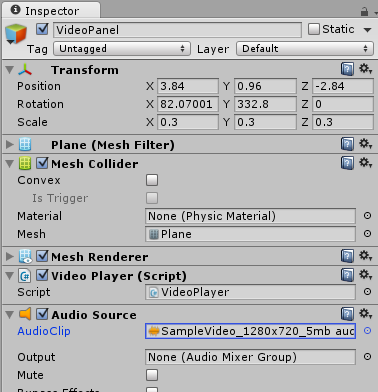 Feladatok
A videó hangját is vegyük bele a mixerbe
A menüben külön lehessen állítani, sliderrel

Az enter lenyomására a videó (kb.) teljes képernyőn jelenjen meg
Tegyünk ki UI gombokat a videó vezérlésére: play, stop, pause